F I Z I K A
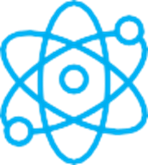 6-sinf
MAVZU: KATTALIKLAR VA ULARNI O‘LCHASH. O‘LCHASHLAR VA O‘LCHASH ANIQLIGI
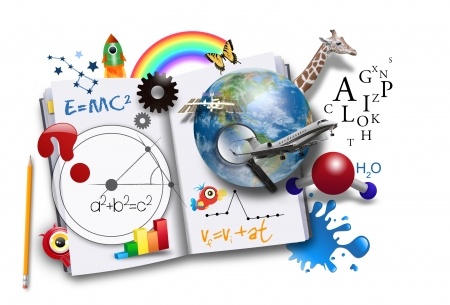 O‘qituvchi: Hamidova Zaynura Ramazanovna
FIZIK KATTALIKLAR
Jismlarning yoki fizik hodisalarning ba’zi parametrlarini tajriba yordamiga o‘lchash mumkin.
Uzunlik
Hajm
Temperatura
Massa
UZUNLIK
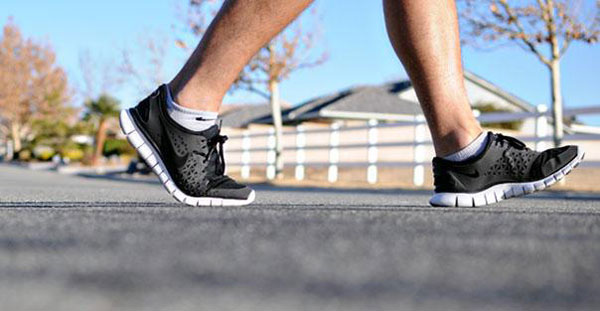 Qadamning uzunligi
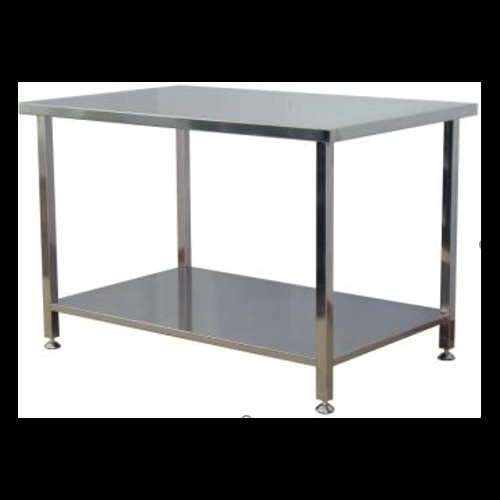 Stolning uzunligi
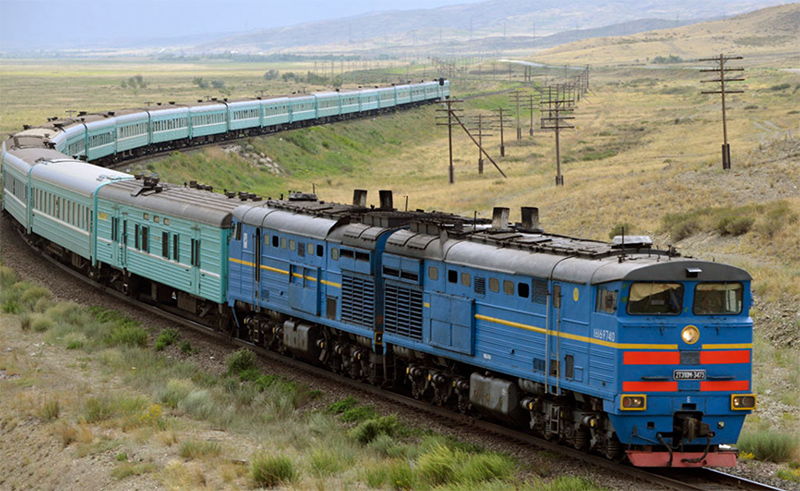 Poyezdning uzunligi
VAQT
Fizik kattalikni miqdor jihatdan aniqlash uchun uning
 son qiymatini va birligini bilish kerak. 
Masalan: maktabda dars 45 daqiqa davom etadi 
deyilganda “vaqt” ikki qismdan iborat holda  ifodalanadi.
45 raqami
uning son qiymatini,
daqiqa
uning birligini bildiradi.
VAQT
Sekund
(s)
Daqiqa
(daq, min)
Soat
(h)
O‘lchash
O‘lchash deganda, o‘lchanadigan kattalikni 
namunaviy kattalik bilan solishtirishga aytiladi.
1960 - yilda Xalqaro Birliklar Sistemasi (XBS) 
qabul qilingan.
O‘zbekistonda 1982- yildan boshlab joriy etilgan hamda doimiy ravishda o‘lchov asboblarini tekshirib turadigan metrologik xizmat ishlab turibdi.
O‘lchash
Uzunlik
(m)
(s)
Vaqt
(kg)
Massa
Hajm
Temperatura
UZUNLIK NAMUNASI
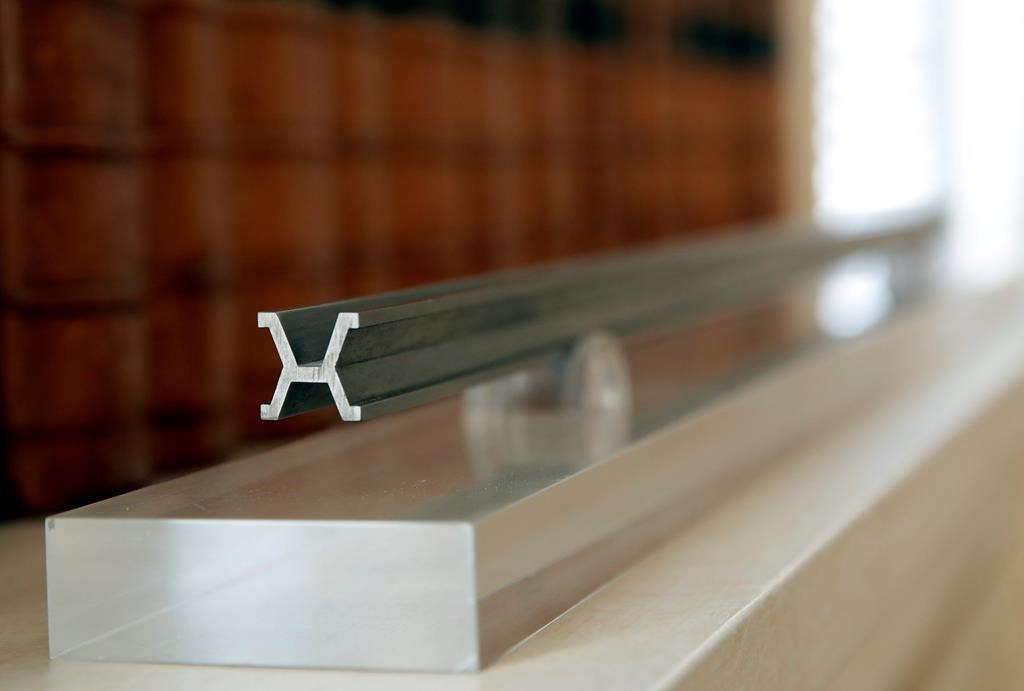 Uzunlik namunasi platina-iridiy qotishmasidan yasalgan bo‘lib, Fransiyada saqlanadi.
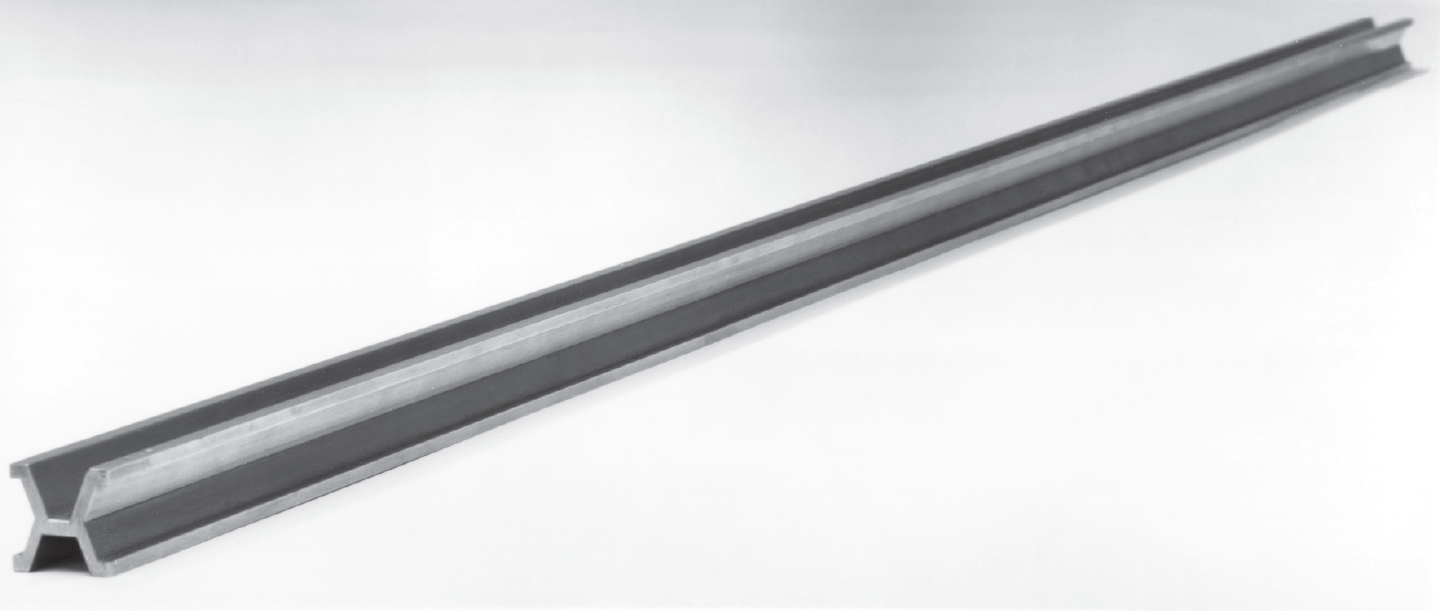 BIRLIKGA OID QO‘SHIMCHALAR
BIRLIKLARNI SOLISHTIRISH
Agar ikkita fizik kattalik turli birliklarda ifodalangan bo‘lsa, ularni qanday solishtirish mumkin? Masalan, 1km va 1100m
1km = 1000 m
1000 m
1100 m
VAQT BIRLIGI
Hozirgi kunda bir sekund sifatida moddaning kichik zarrasi-atom nurlanishidagi ma’lum davrni olishga kelishilgan.
O‘LCHOV TASMASI
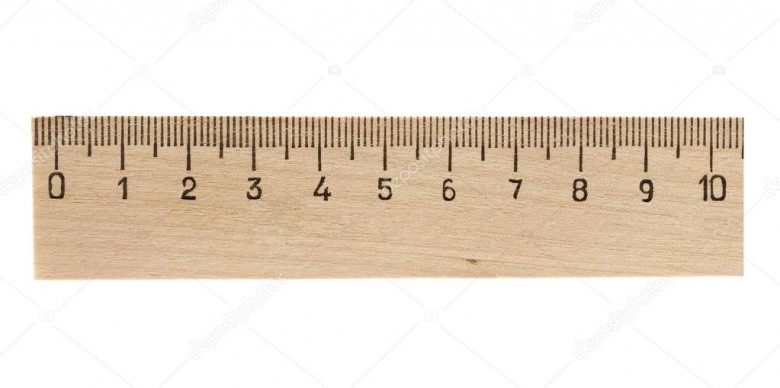 O‘lchov asboblarining shkalalarida shtrixlar chizilgan bo‘lib, ulardan ayrimlarining ro‘parasiga raqamlar yozilgan.
O‘LCHOV TASMASI
Shkalaning darajasi
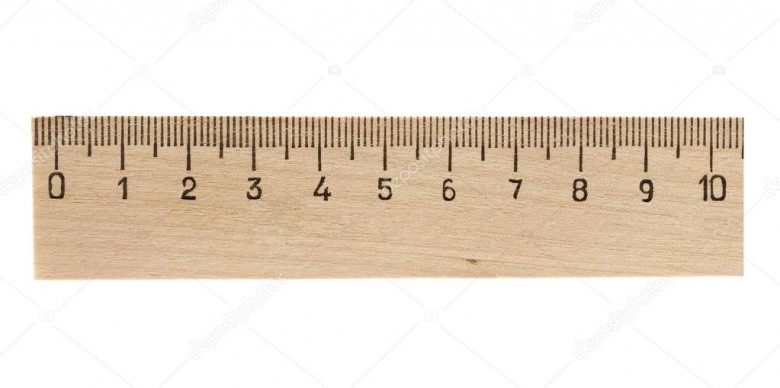 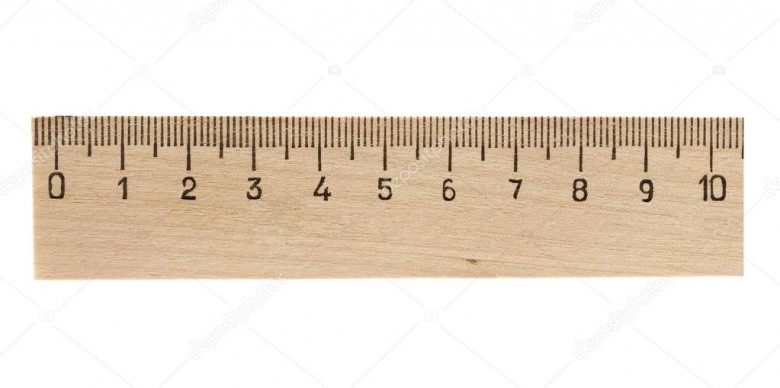 O‘lchov asbobidagi ushbu eng kichik daraja asbobning o‘lchash aniqligi deb ataladi.
O‘LCHOV TASMASI
10 ta shtrix
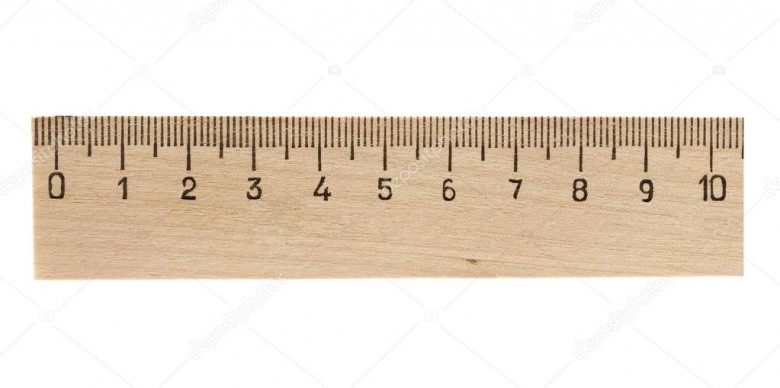 O‘LCHOV TASMASI
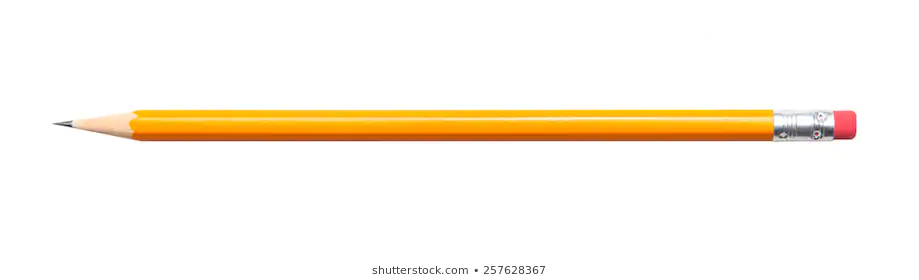 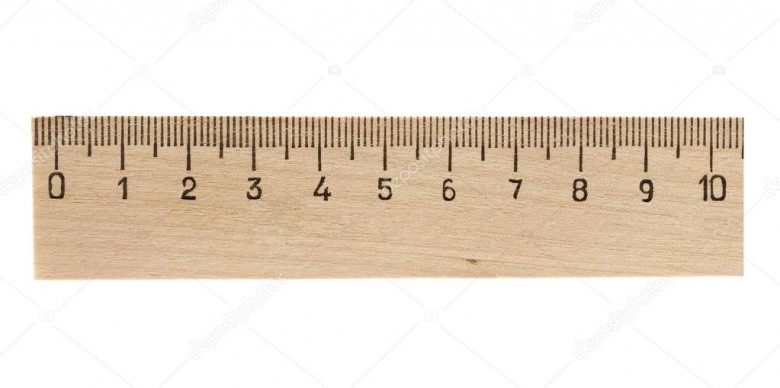 Qalamning uzunligi  8,3 sm.
O‘LCHOV ASBOBLAR
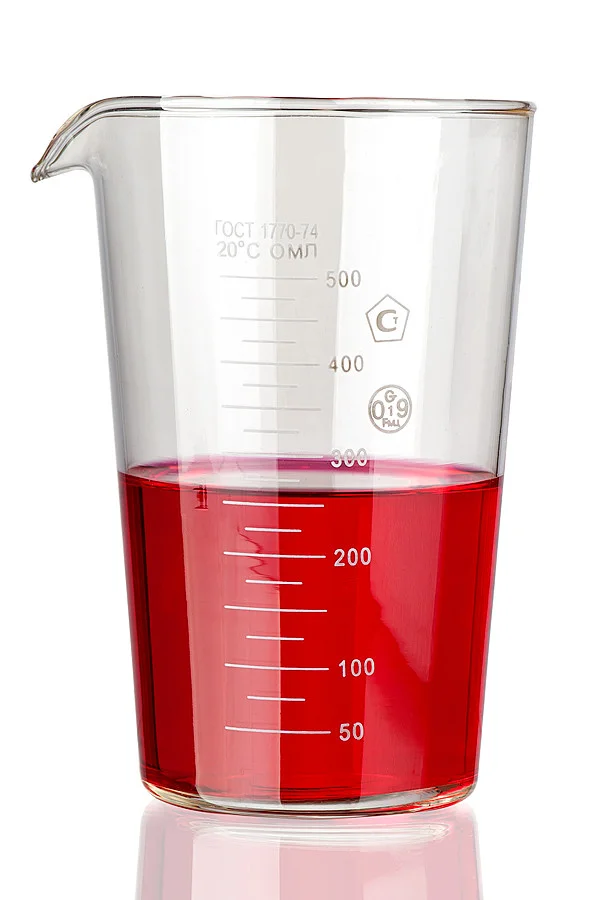 Menzurkadagi suvning miqdori 275 mg
O‘LCHASHLAR XATOLIGI
Fizikada o‘lchash davrida yo‘l qo‘yiladigan noaniqlikni  o‘lchashlar xatoligi deyiladi.
O‘lchashlar xatoligini kamaytirish uchun uni bir necha bor takrorlab o‘rtacha qiymati olinadi.
O‘RTACHA QIYMAT
O‘RTACHA QIYMAT
A – o‘lchanadigan kattalik
a – o‘lchash natijasi
Mustaqil bajarish uchun topshiriqlar:
Mavzu oxiridagi savollarga javob yozing hamda 1- mashqning qolgan topshiriqlarini bajaring.
Fizika kitobingizning bir varag‘i qalinligini aniqlang.
O‘zingiz o‘tirgan dars stolingizning uzunligini chizg‘ich yordamida o‘lchang.
Aziz o‘quvchilar!
Shaxsiy gigiyena qoidalariga amal qiling 
va  qo‘lingizni tez-tez sovunlab yuvishni unutmang.
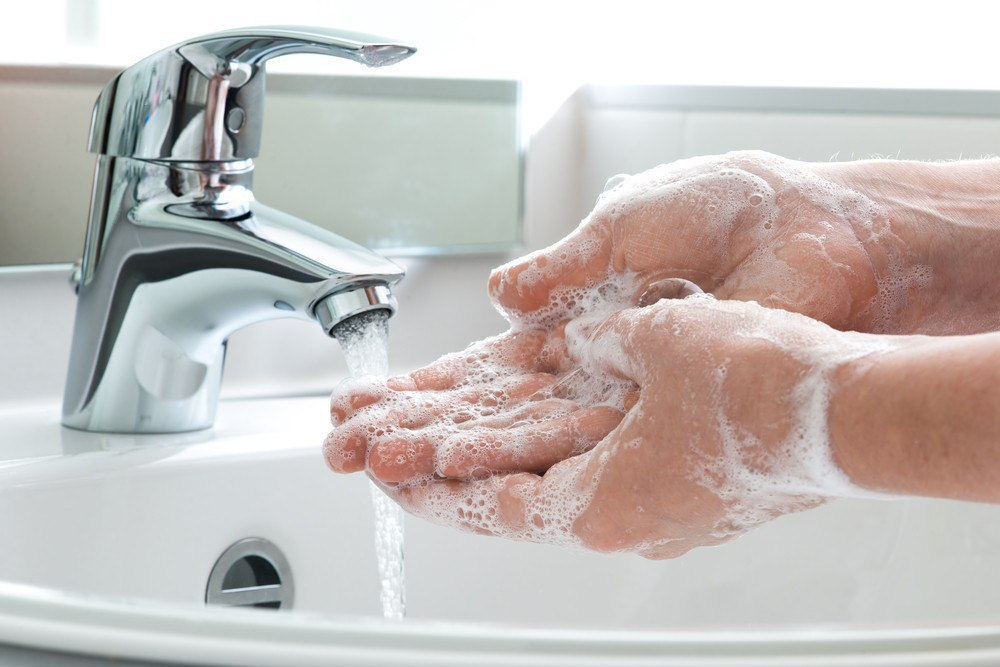 Gipoteza va eksperiment
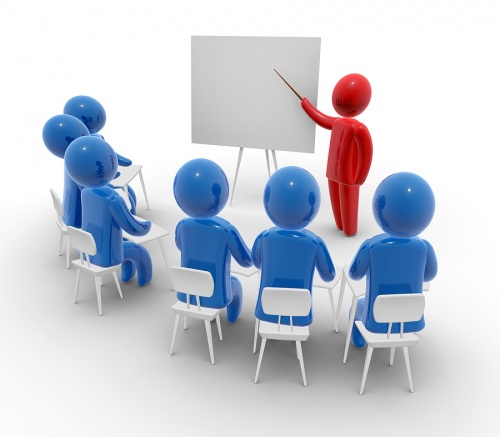 Xulosa
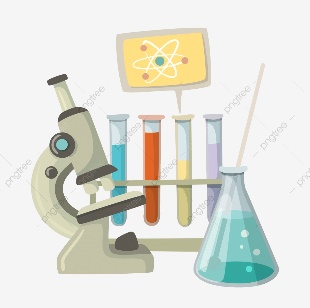 Gipotezani tekshirish uchun esa turli tajribalar o‘tkaziladi. 
Bularga eksperiment deb ataladi.
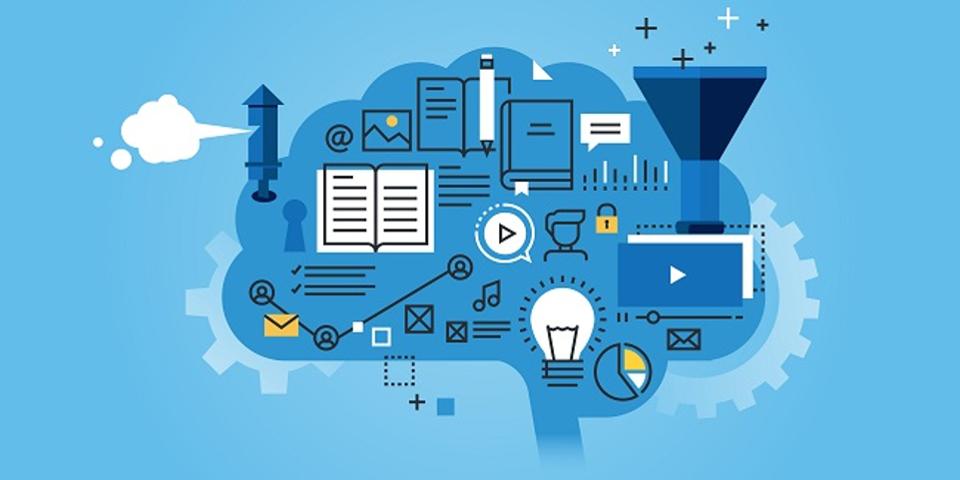 Fikrlash davrida kuzatayotgan hodisalar to‘g‘risida  gipoteza deb ataluvchi turli farazlar paydo bo‘ladi.
Shunday qilib, har bir jarayonni kuzatish davrida uning qanday borishi va sababini anglashga harakat qilamiz.
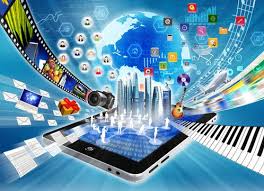